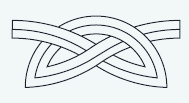 Ager Salone u Bazi antičkih arheoloških lokaliteta Republike Hrvatske Instituta za arheologiju (BAZA)
Ivana Ožanić Roguljić, Kristina Jelinčić Vučković, Asja Tonc, Kristina Turkalj 
Institut za arheologiju
Jurjevska 15
10000 Zagreb
ZAKONSKI OKVIR
USTAV REPUBLIKE HRVATSKE - Jamči pravo na pristup informacijama

Hrvatska deklaracija o otvorenom pristupu 

https://www.fer.unizg.hr/oa2012/deklaracija

1. Otvoreni pristup je javni interes. 
2. Znanstvene informacije jesu nacionalno blago. 
3. Rezultati javno financiranih znanstvenih istraživanja trebaju biti u otvorenom pristupu. 
4. Poseban značaj imaju informacije povezane s Hrvatskom. 
5. Postupci vrednovanja u znanosti ne smiju biti prepreka otvorenom pristupu. 
6. Nužni su novi modeli licenciranja pristupa informacijama. 
7. Informacije se pohranjuju i čuvaju trajno. 
8. Nacionalna infrastruktura otvorenog pristupa treba biti održiva.
Projekt Antička baza podataka RH
Financiran – vlastita sredsva IARH-a
Izvori: 
		
 Arhiv IARH-a 
 vlastita istraživanja i rekognosciranja
 proučavanje starih izvora i literature

Aplikaciju je izradila tvrtka Sarpa d.o.o
Baza je online od 24. svibnja 2018.
Najlakši pristup je sa stranice Insituta
www.iarh.hr
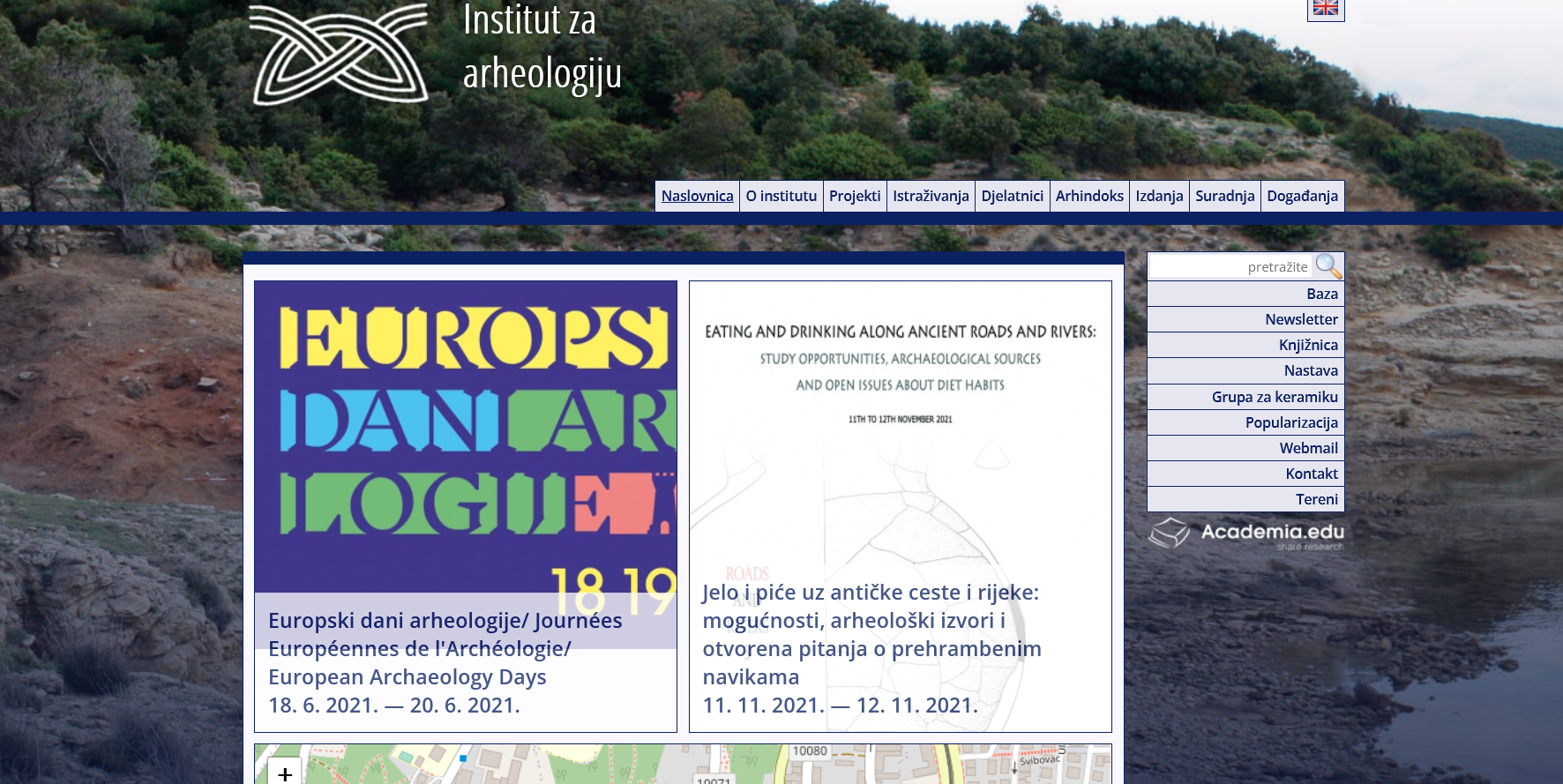 Suradnici (IARH)
Ravnatelj - Marko Dizdar
Koordinatorica – Ivana Ožanić Roguljić
ARHINDOKS – Kristina Jelinčić Vučković
			- Kristina Turkalj
Goranka Lipovac Vrkljan, Ana Konestra, Pia Šmalcelj Novaković, Bartul Šiljeg, Asja Tonc, Marina Ugarković, Jere Drpić
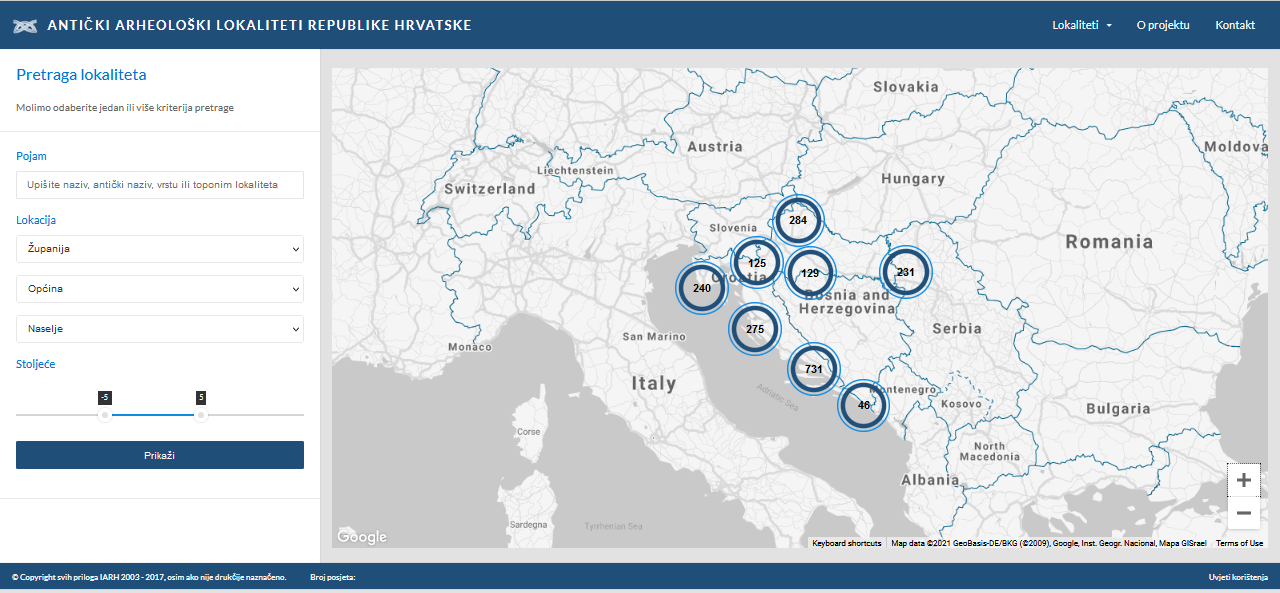 VANJSKI SURADNICI
Alduk, Ivan, Konzervatorski odjel Ministarstva kulture u Imotskom

Artuković, Ivana, Muzej brodskog Posavlja

Borzić, Igor, Sveučilište u Zadru

Drpić, Jere

Jakovljević, Goran, Gradski muzej Bjelovar

Kolak, Tatjana, Muzej Like Gospić

Matijašić, Robert, Sveučilište Jurja Dobrile u Puli

Mikolašević, Marko, Konzervatorski odjel Ministarstva kulture u Vukovaru

Miletić Čakširan, Ivana, Konzervatorski odjel Ministarstva kulture u Sisku

Mirković, Zoran

Pavličić Hein, Mirela, Gradski muzej Požega


Perkić, Domagoj, Dubrovački muzeji

Radić Rossi, Irena, Sveučilište u Zadru

Šimek, Marina

Vulić, Hrvoje, Gradski muzej Vinkovci
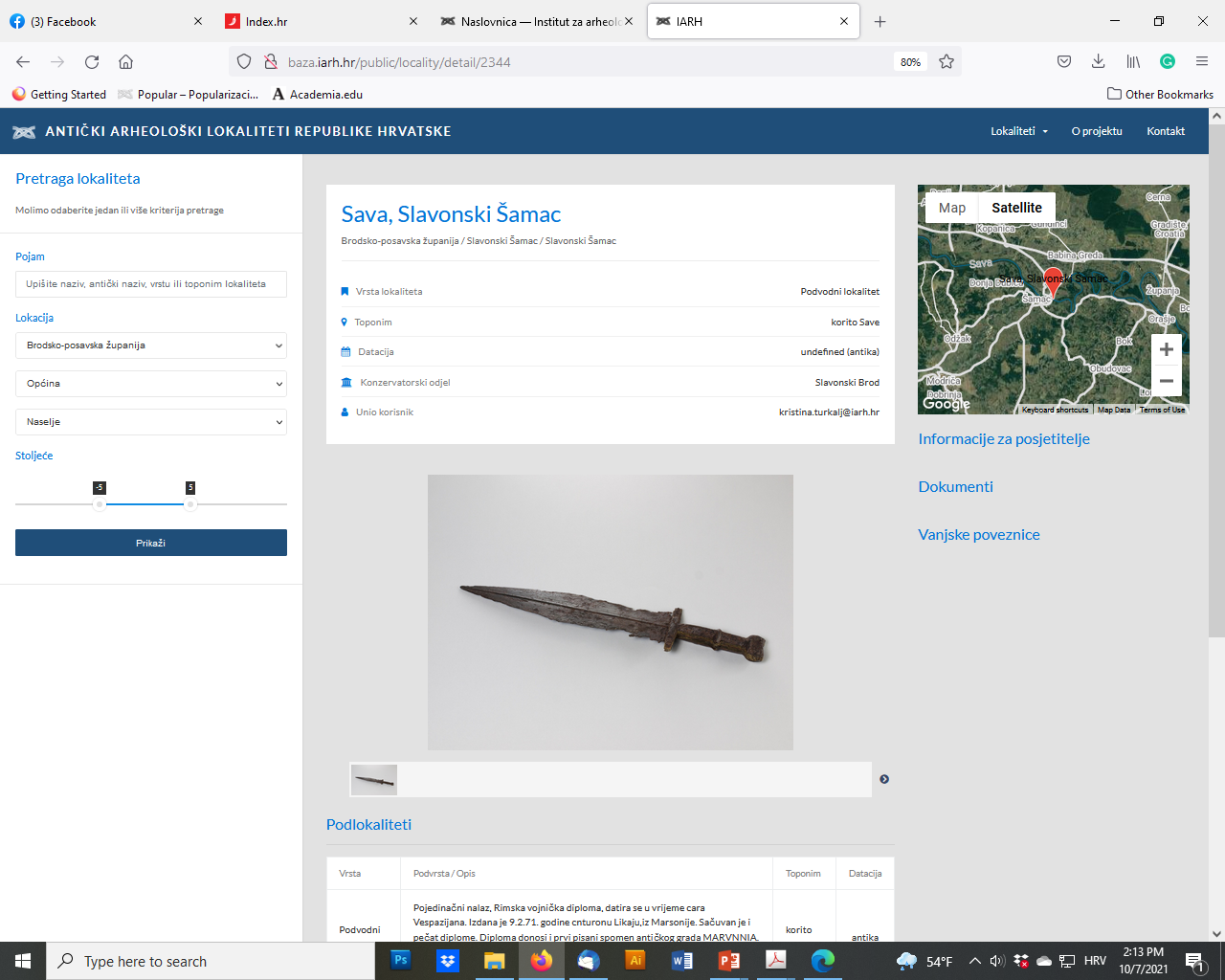 Osnovni podaci
- Podaci o teritorijalnom ustroju RH (županije, općine, naselja,…)
- Podaci o konzervatorskim odjelima i muzejima RH
- Podaci o vrstama i tipovima lokaliteta
- Podaci o  pripadnosti provincijama i regijama
- Podaci o literaturi
- Podaci o lokalitetima i podlokalitetima
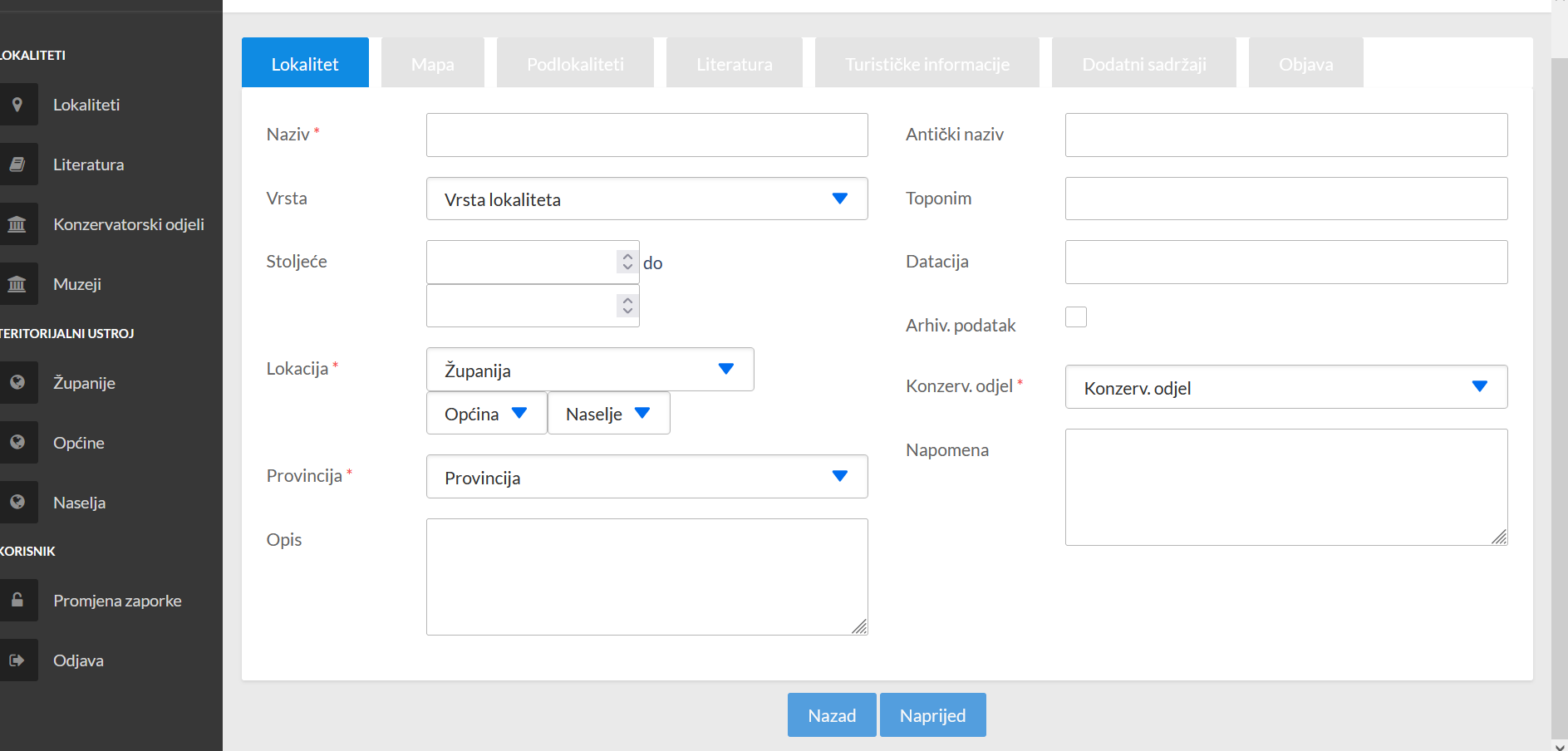 URBANA CJELINA 
1.	Grčki grad/polis
2.	Colonia 
3.	Municipium 
4.	Gradovi s italskim pravom 
5.	Civitas
6.	Grad (bez statusa)


RURALNA CJELINA
1.	Vicus
2.	Pagus
3.	Villa rustica
4.	Villa maritima
5.	Visinsko naselje
6.	Ruralni kompleks bez kategorije
7.	Gradina
8.	Zbjeg

STAMBENI OBJEKT
1.	insula
2.	villa urbana
3.	palača

GOSPODARSKI OBJEKT
1.	ostaci centaurijacije (Hora/ager ?)
2.	proizvodni objekt 
3.	skladišni prostori

SAKRALNI OBJEKT
1.	Kultno mjesto
2.	Hram
3.	Bazilika
4.         Samostan
5.         Žrtvenik 
6.         Špilja


POGREBNI PROSTOR
1.	Nekropola
2.	Groblje
3.	Grob
4.	Mauzolej
5.	Nadgrobni spomenik 
6.	Sarkofag

KOMUNALNA INFRASTRUKTURA
1.	Vodovod
2.	Kanalizacija
3.	Bunar
4.	Cisterna
5.	Kanal





PROMETNA INFRASTRUKTURA
1.	Cesta
2.	Luka 
3.	Mansio
4.	Most
5.	Mutatio
6.	Postaja 
7.	Obalna struktura
8.	Statio

JAVNI OBJEKT
1.	amfiteatar
2.	teatar
3.	forum
4.	terme
5.	trijem
6.	memorativne građevine 
7.	Bazilika

VOJNI OBJEKT
1.	vojni logor
2.	kasnoantički vojni objekt
3.	Obrambeni sustav




FORTIFIKACIJSKI OBJEKT
1.	obrambene zidine
2.	utvrda
3.	promatračnica/kula
4.	Jarak
5.	vrata

PODVODNI LOKALITET
1.	brodska havarija
2.	rastresiti teret
3.	pojedinačni nalaz
4.	potopljeni kulturni krajolik

ŠPILJA
REKOGNOSCIRANJE
NEKATEGORIZIRANO
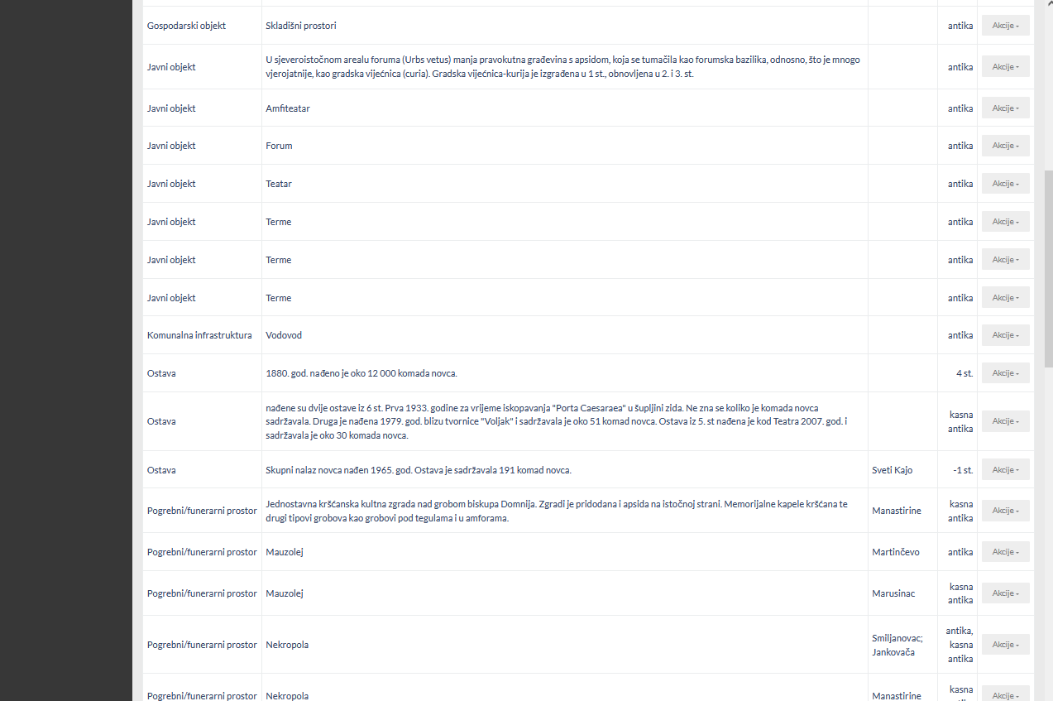 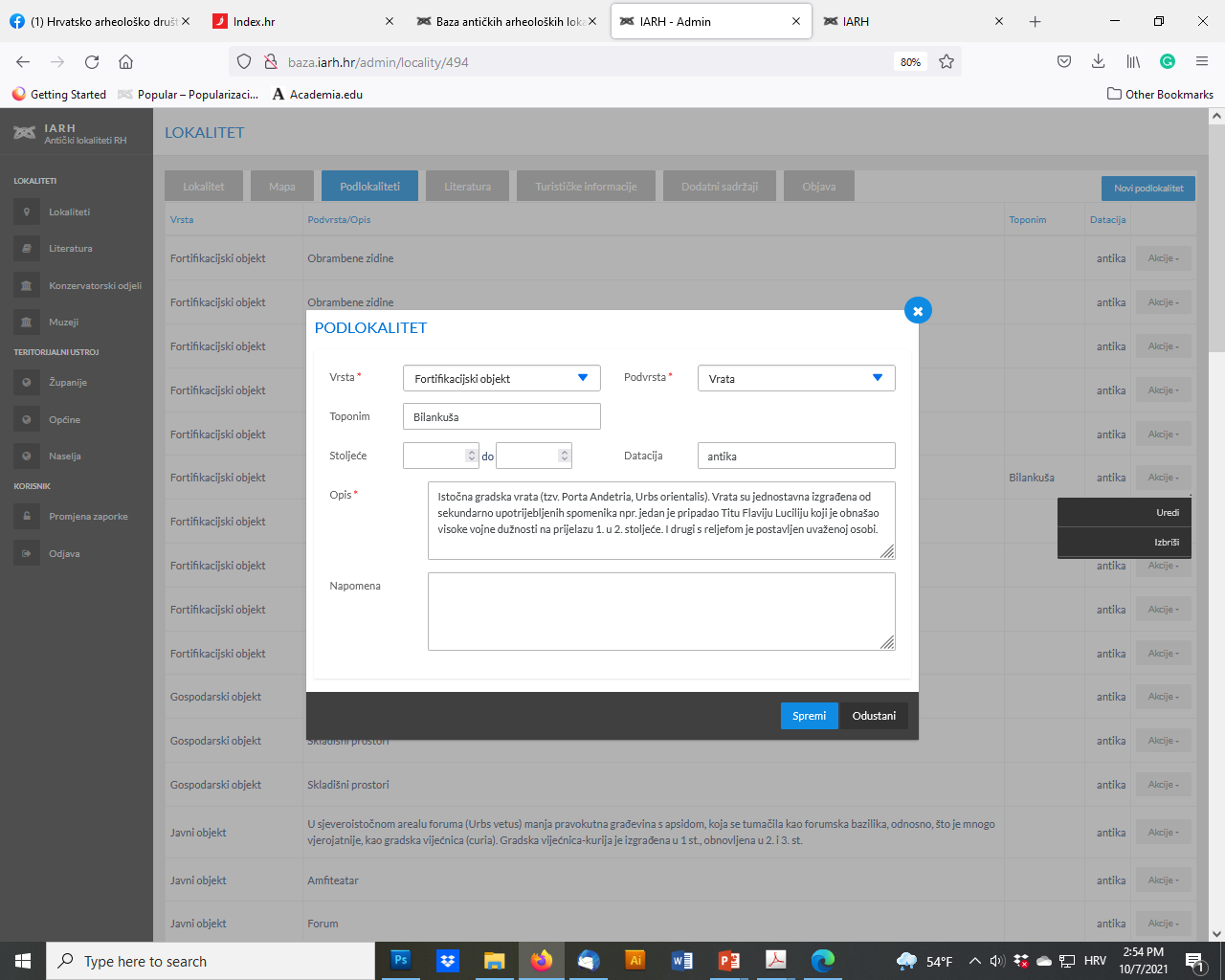 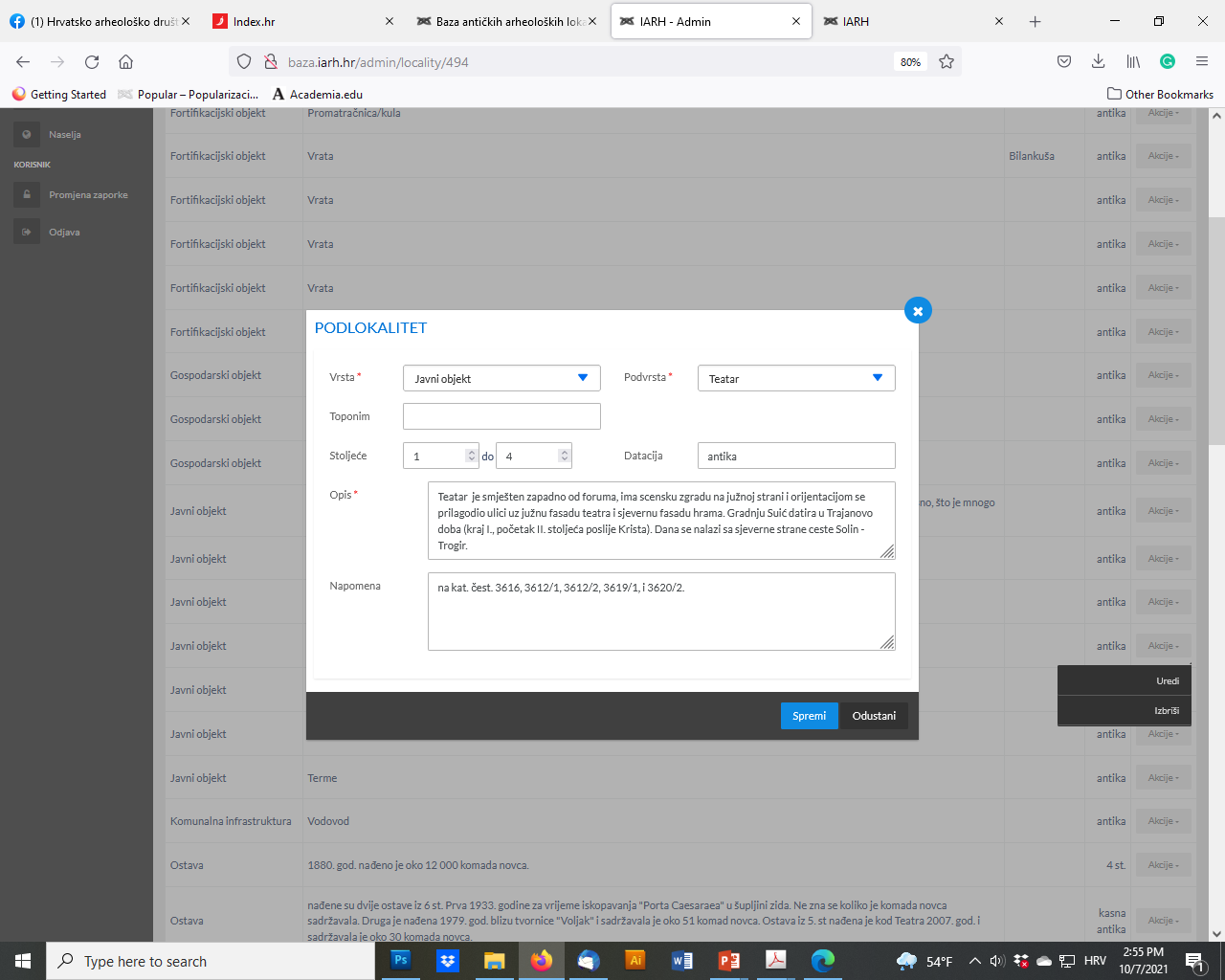 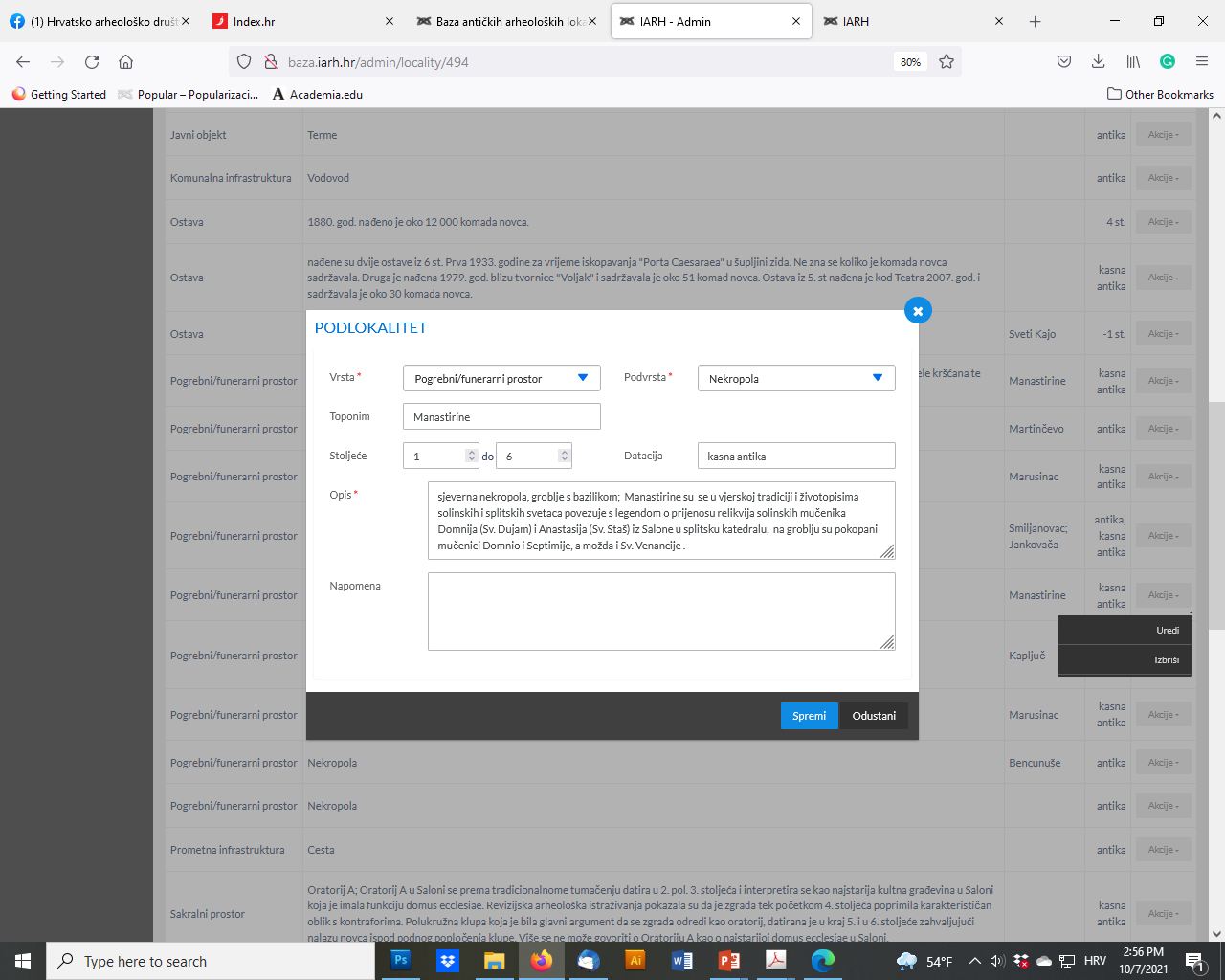 Dodatni sadržaji – fotografije, pdf-ovi
Turistička informacija
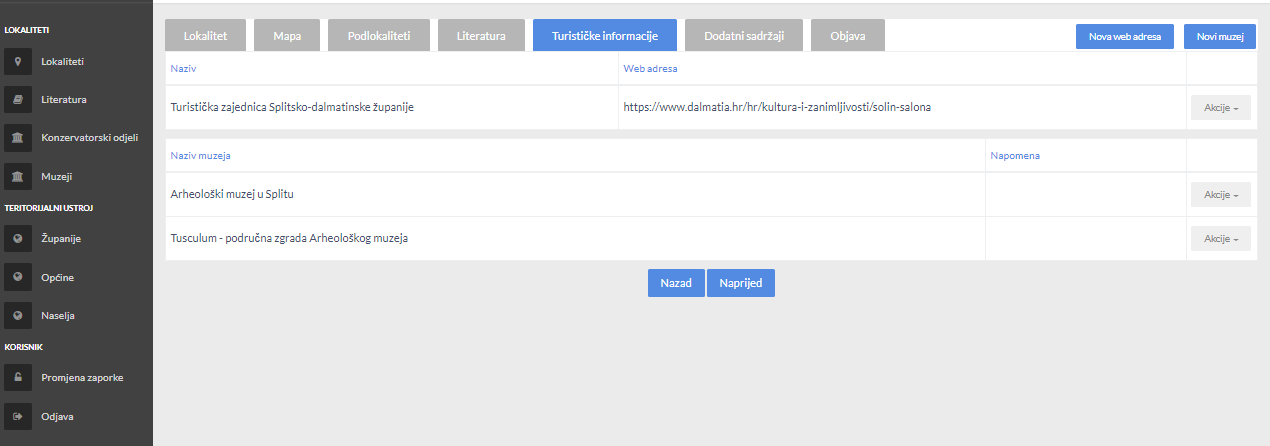 Literatura – cca 2500 upisa
Objava
Kako pretraživati određenu 
temu:npr. Ager Salone?
Prostirao se područjem od današnjeg naselja Kaštela Starog na zapadu, do toka rijeke Žrnovnice i planine Mosor na istoku, te prema brdu Kozjak i mjestu Klis prema svome zaleđu. Više od polovice tog teritorija je pripadalo koloniji Saloni, što uključuje cijelo Splitsko polje i Kaštelansko polje od Kaštela Kambelovca, odnosno oko 80 potpunih centurija i 20 nepotpunih (16 000 iuger, oko 4000 ha).
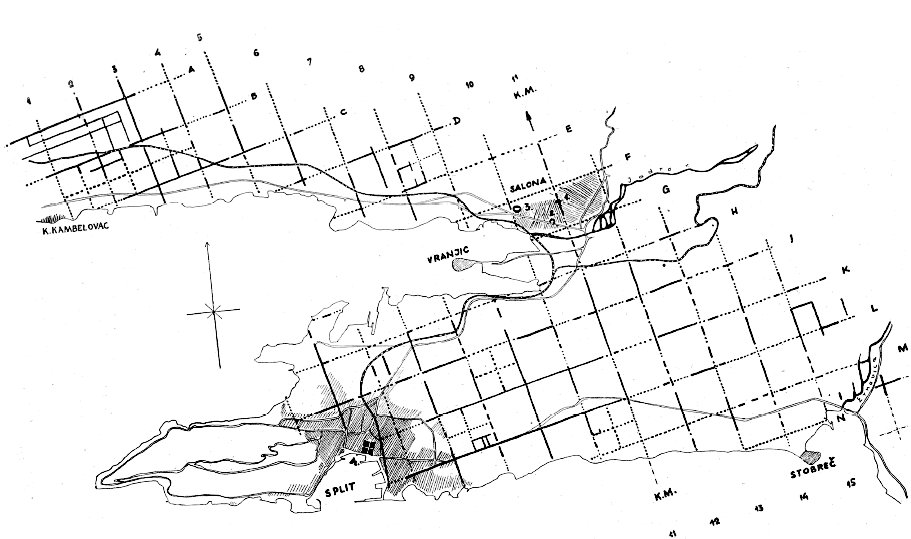 Suić 1956  Limitacija agera rimskih kolonija na istočnoj Jadranskoj obali
ager, centurijacija
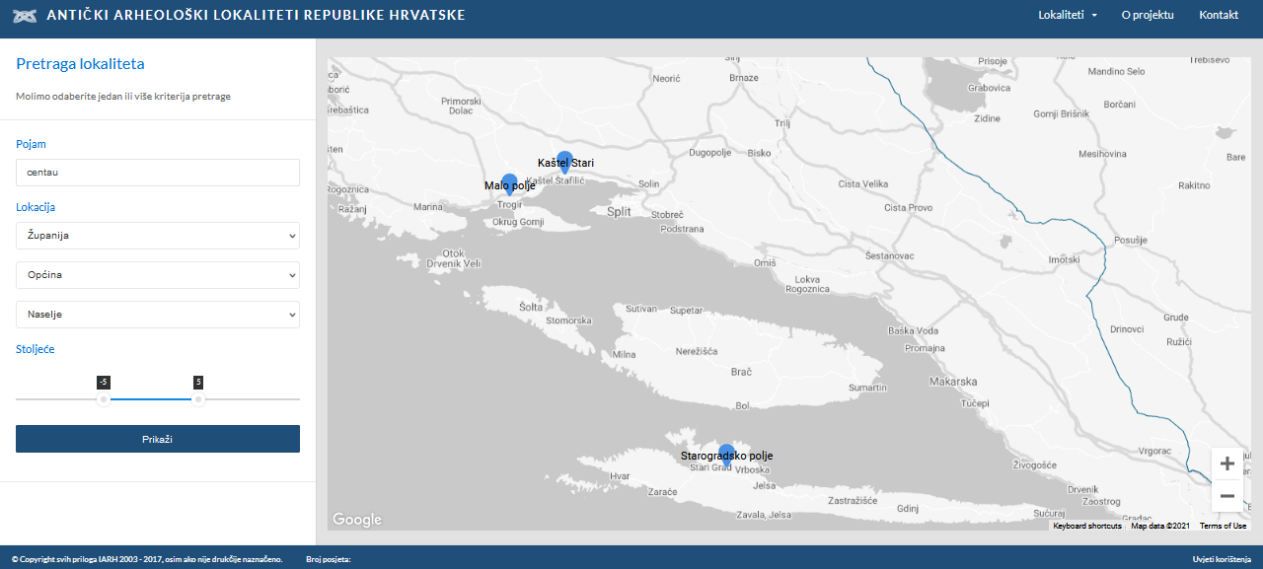 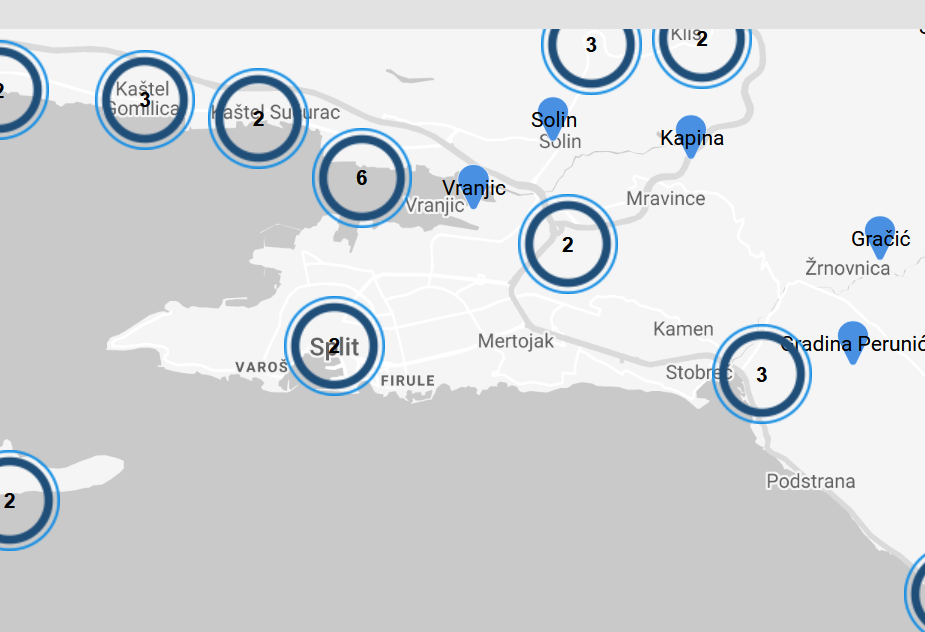 Pretraživanje po općinama
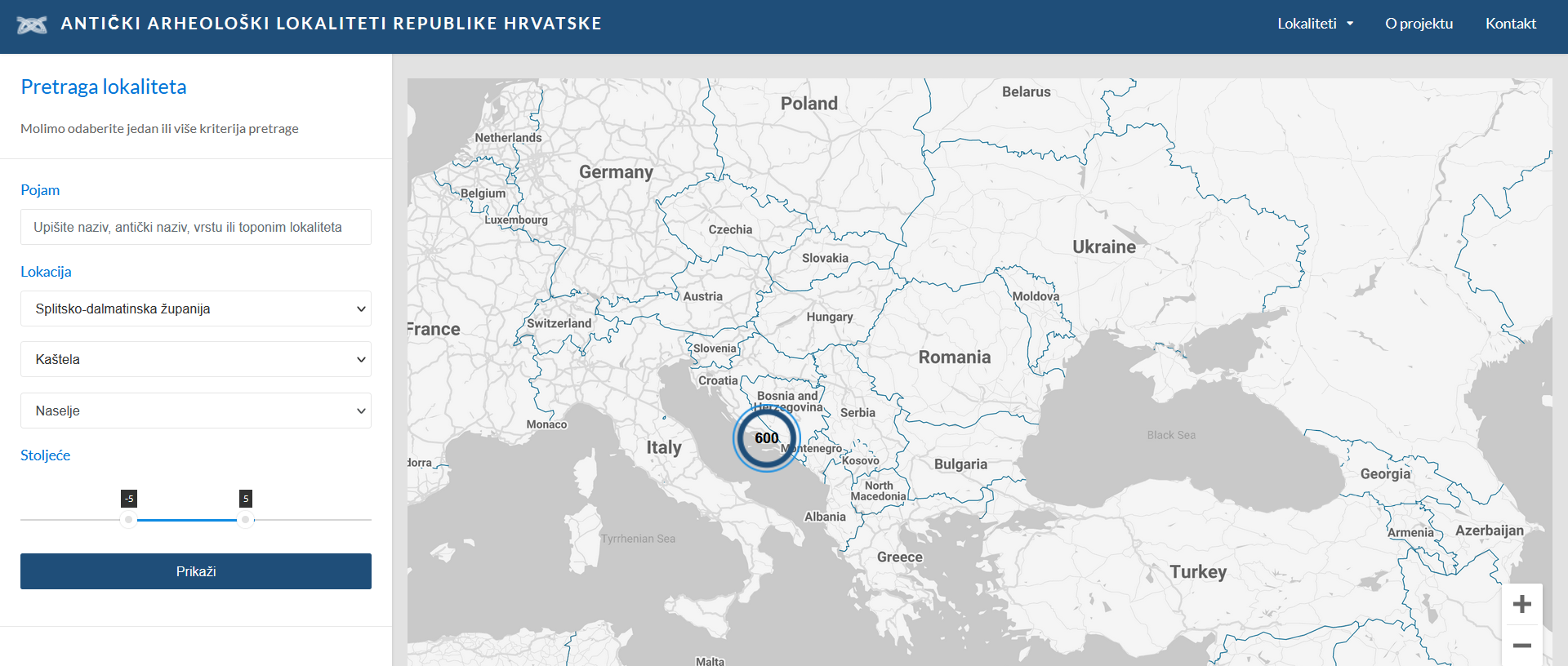 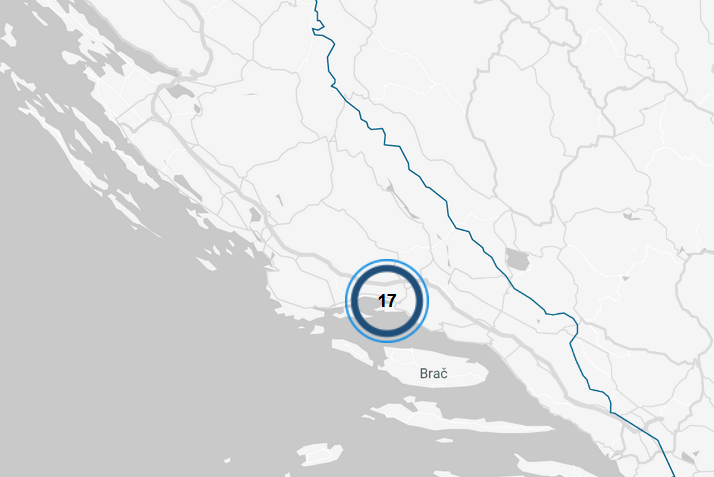 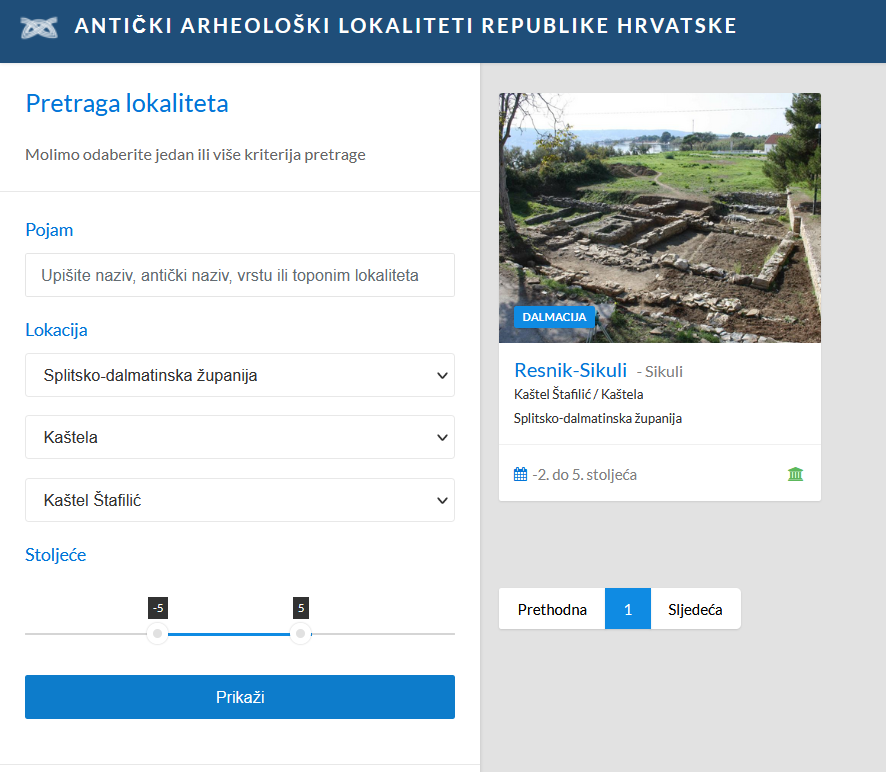 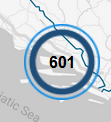 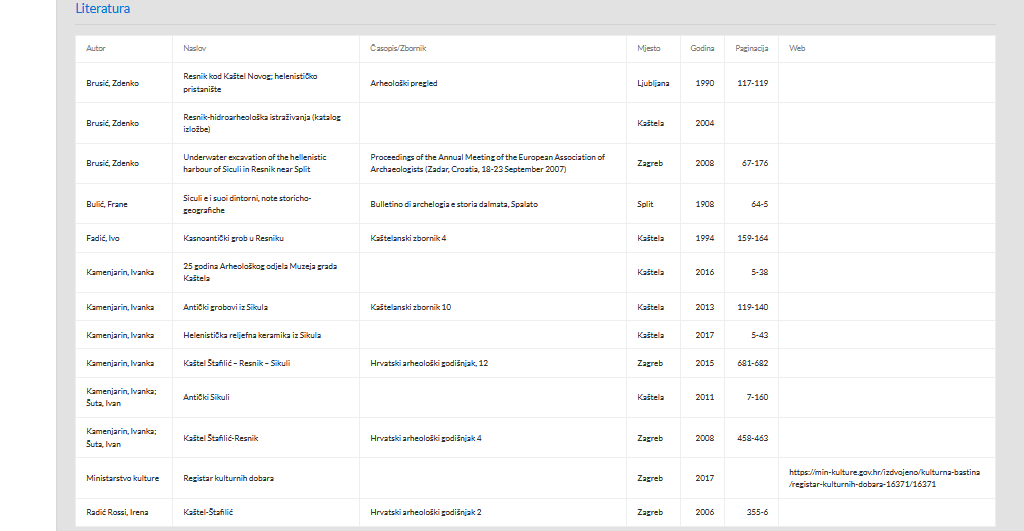 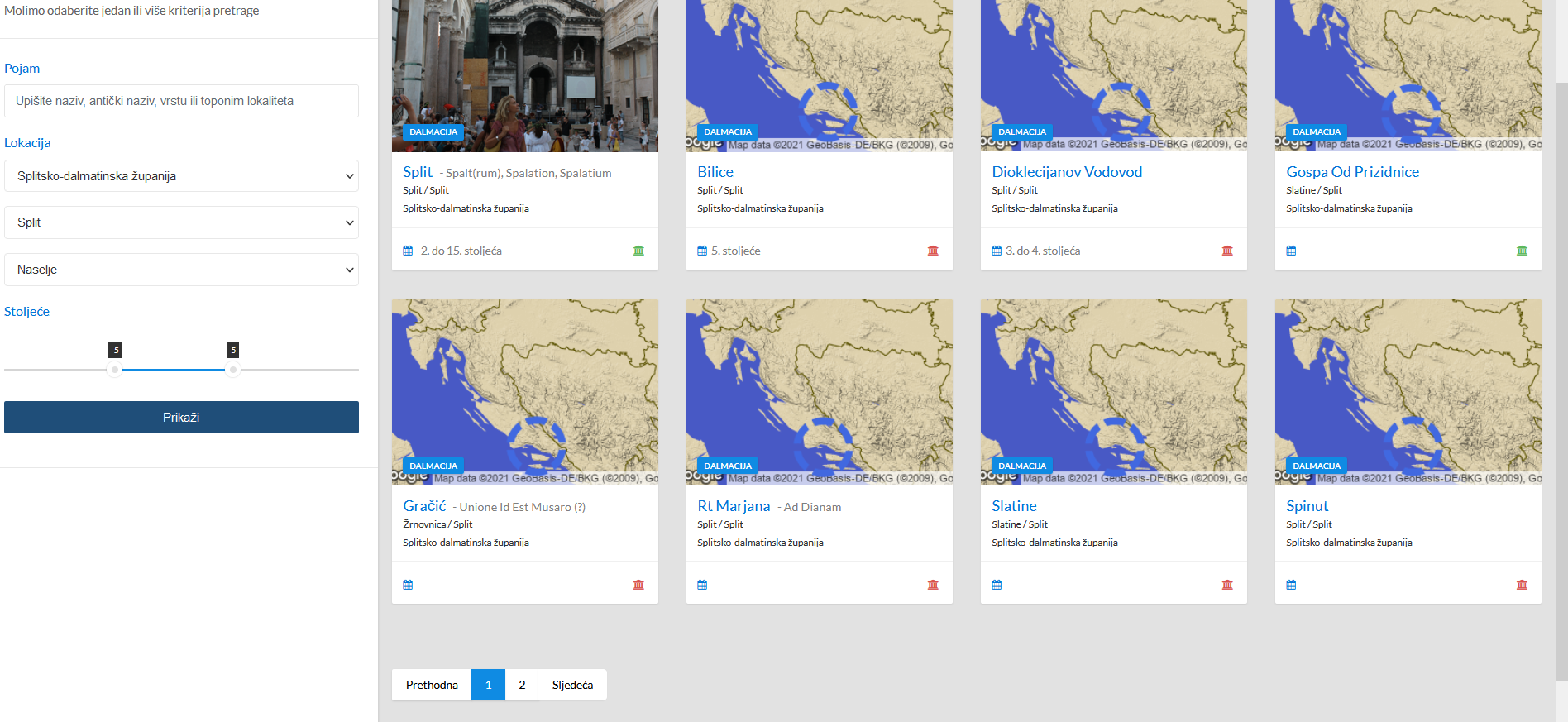 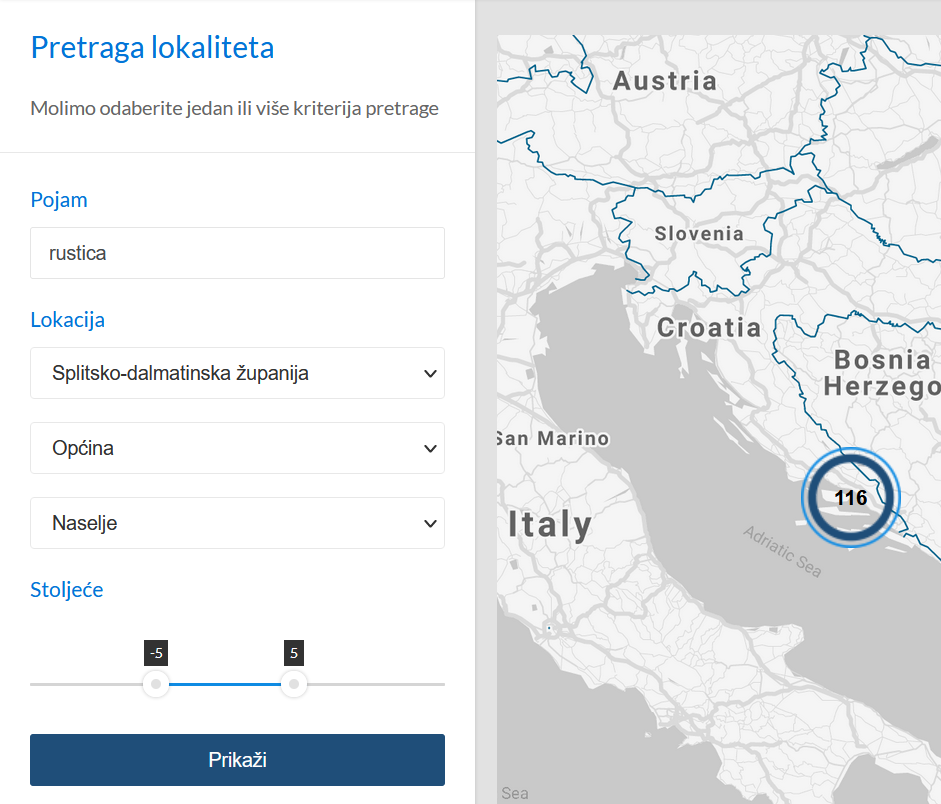 ...detalji iz strukture
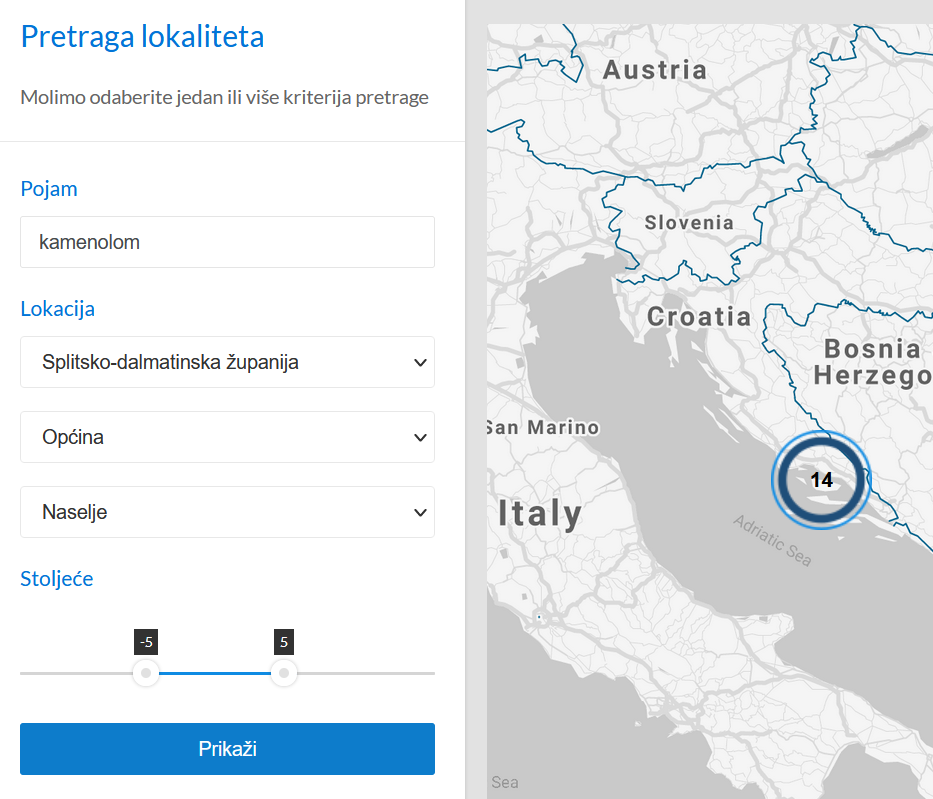 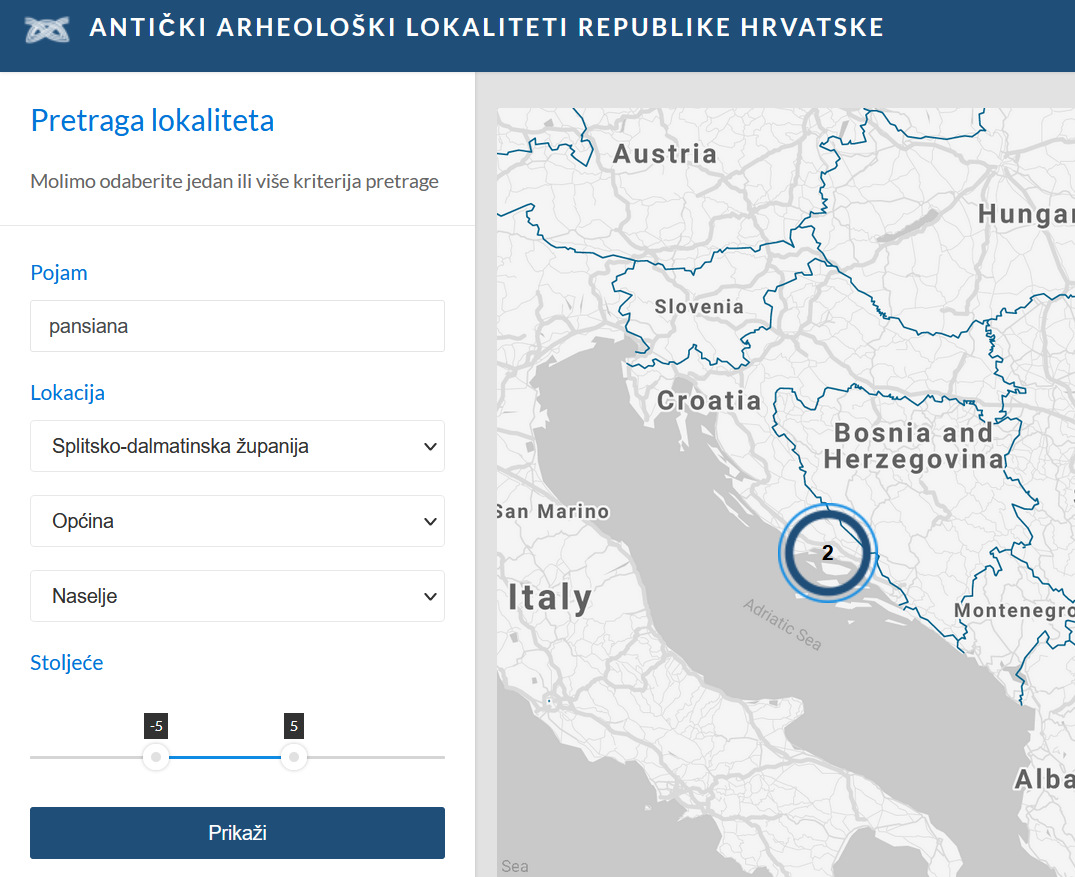 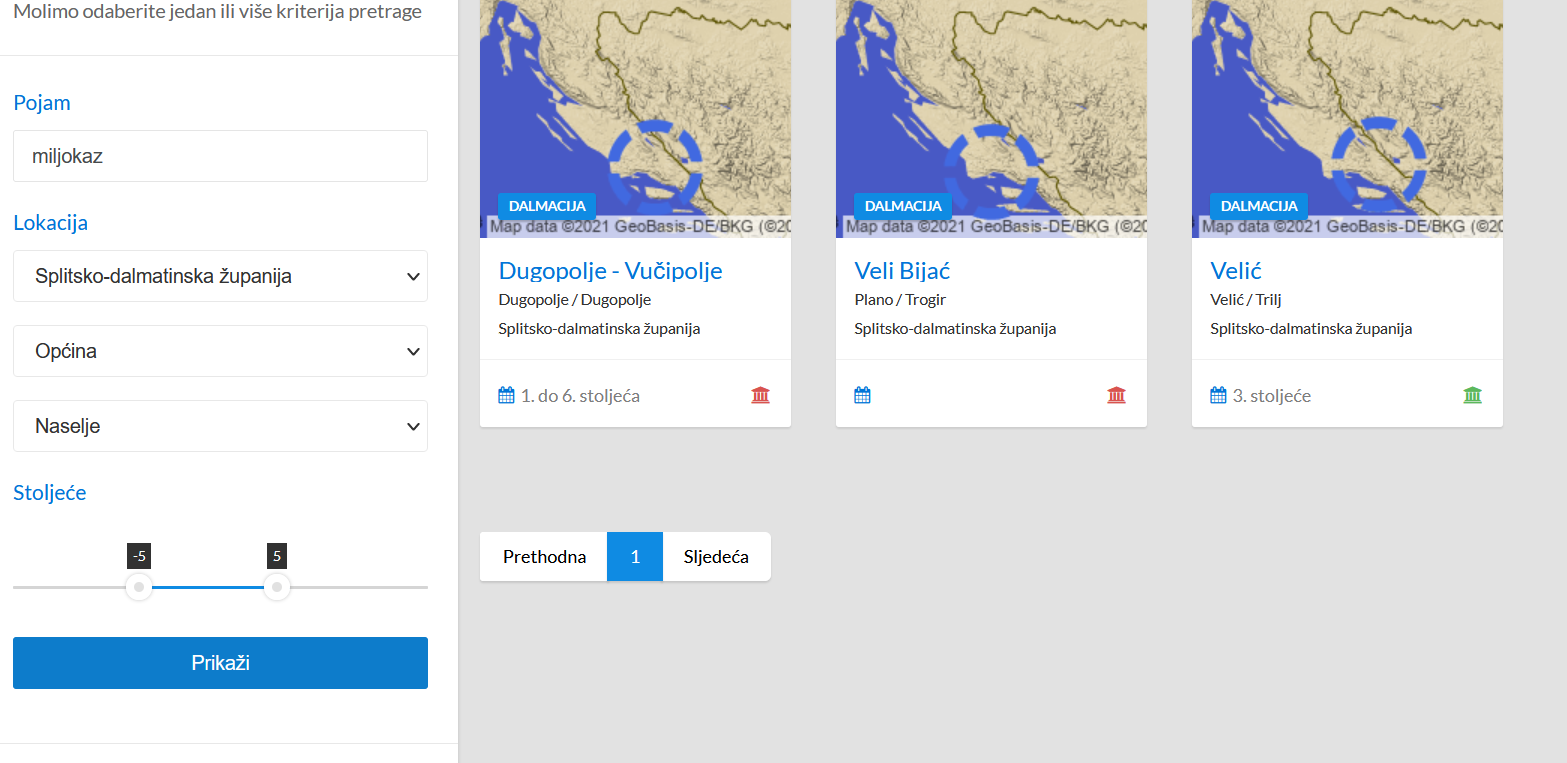 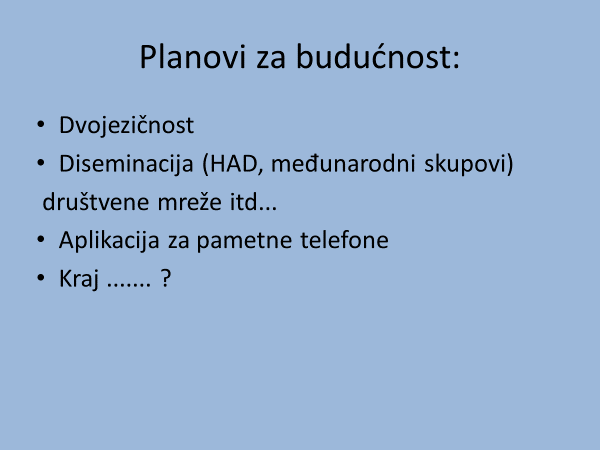 Pratite nas na facebooku!
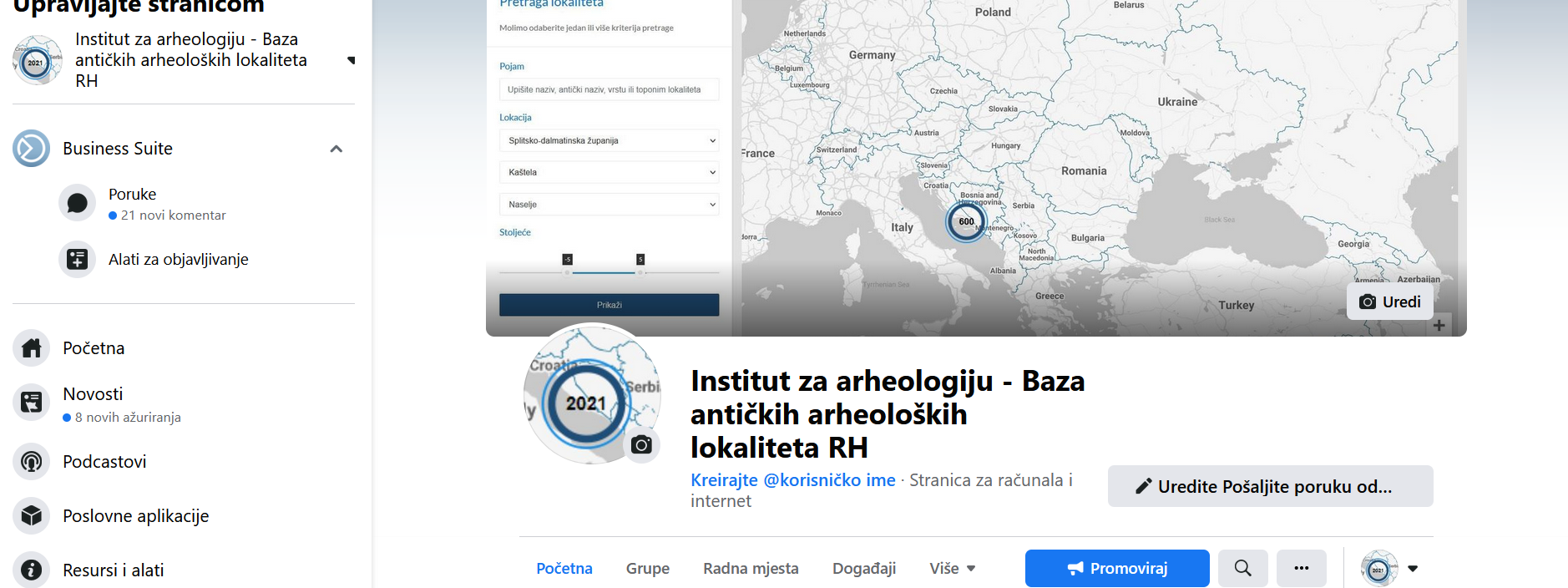 NULLA DIES SINE BAZA!
10.10.2021.
Hvala na pažnji!